１５. 画像生成のバリエーション
（全１５回）
https://www.kkaneko.jp/ai/ae/index.html
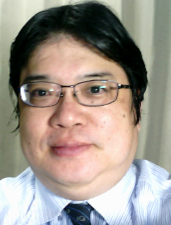 金子邦彦
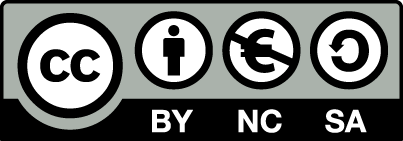 1
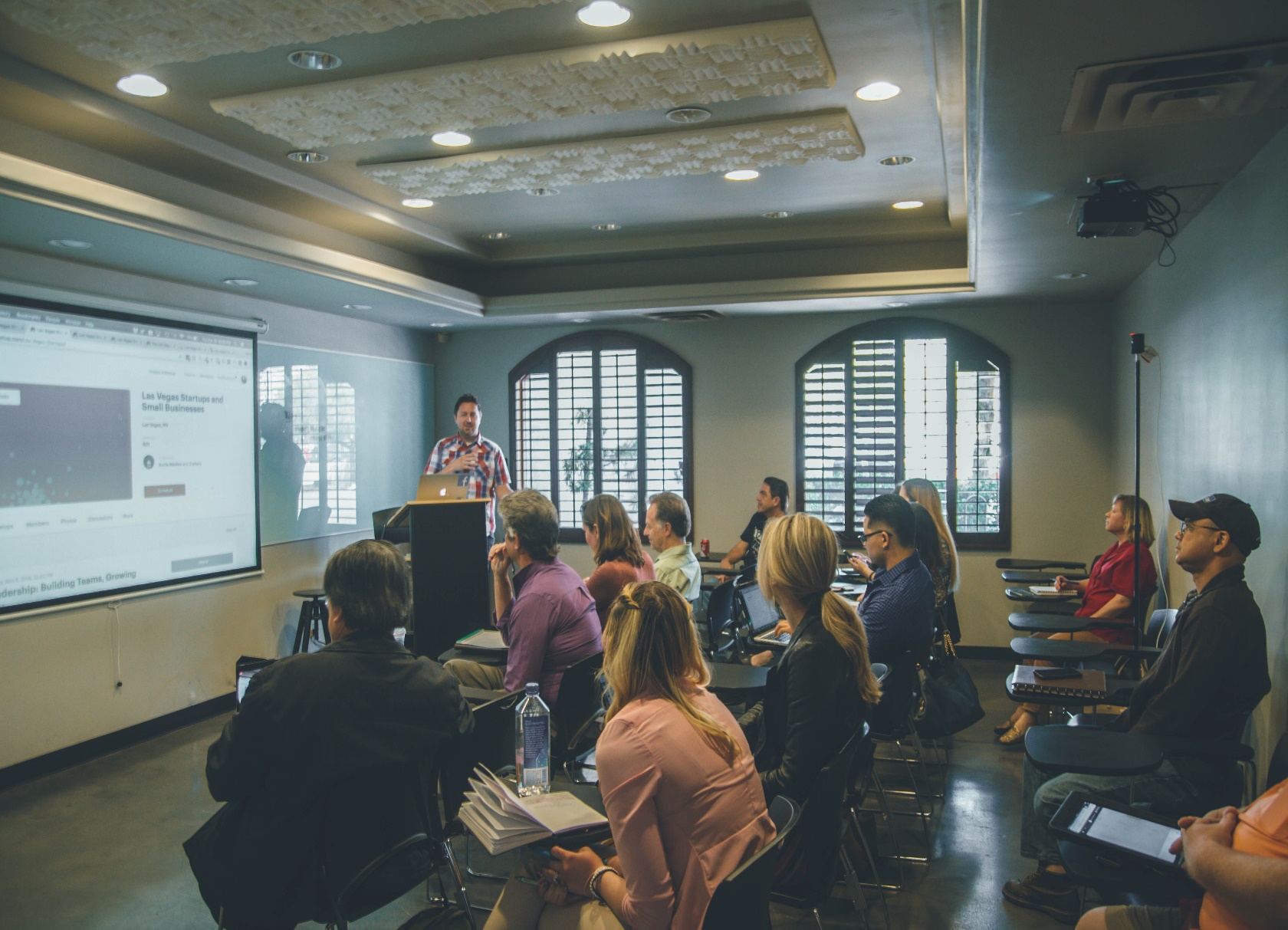 ①画像生成のさまざまな応用
②プロンプトによる画像生成、画像編集、３次元データの生成
③実用スキルの向上
2
アウトライン
各自で実行し理解を深める。画像を自分で準備するなど

1. 深さ推定 (MiDaS のデモ）
MiDaS のデモページ。各自で画像を準備
https://huggingface.co/spaces/pytorch/MiDaS

2. プロンプトによる画像編集（ImaginAIry を使用）
https://colab.research.google.com/drive/1T39xN54yR8X8j_twCDBUrd6ZJ-USWAl9?usp=sharing

3. プロンプトからの３次元データの生成(DreamGaussian のデモ）
DreamGaussian のデモページ。
（インストールや実行に２０分ほどかかるので、余裕をもって実行）
https://colab.research.google.com/drive/1KUKp-6uhnm9XgapiZzEtoPFpTztOggEJ?usp=sharing
3
Google Colaboratory
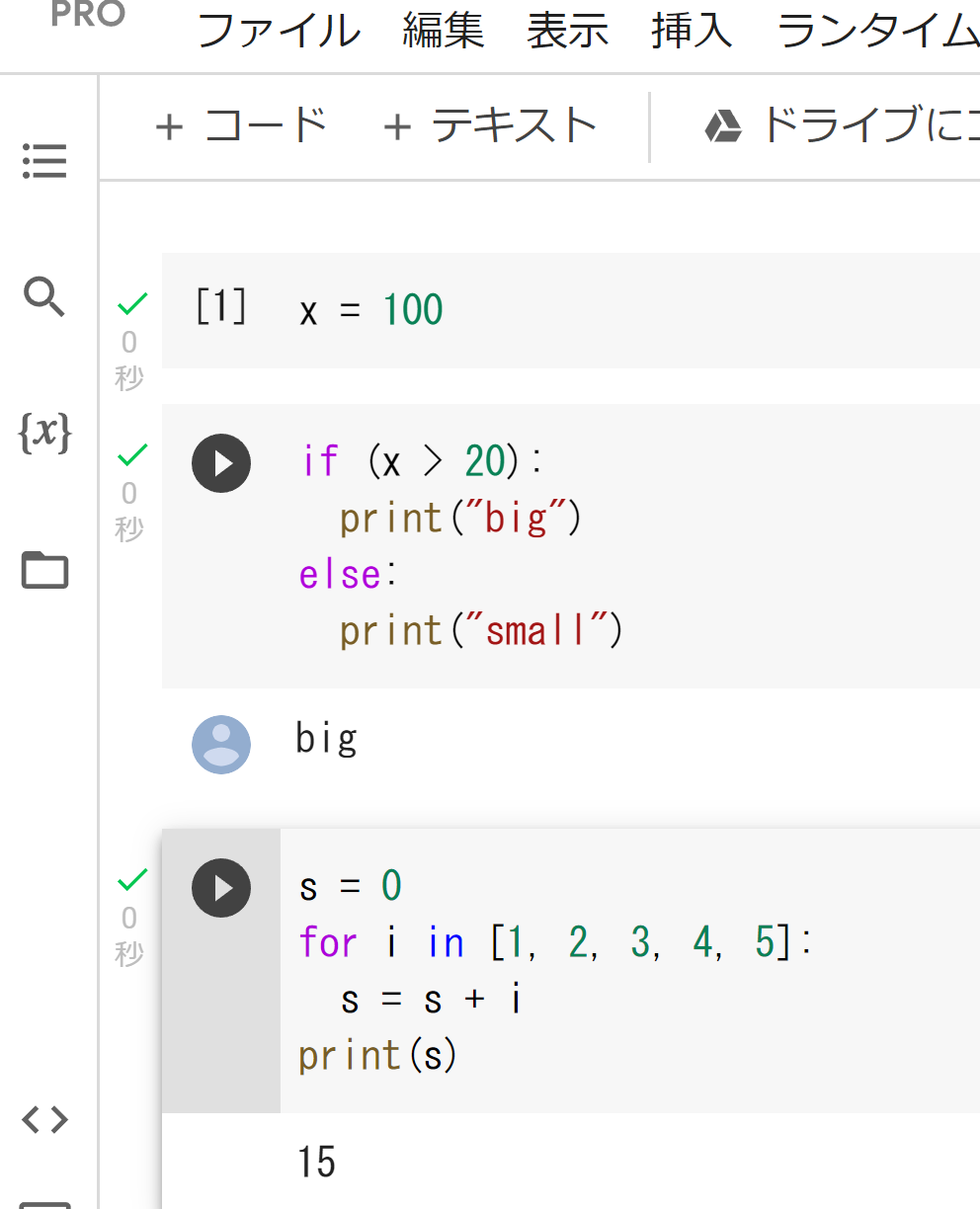 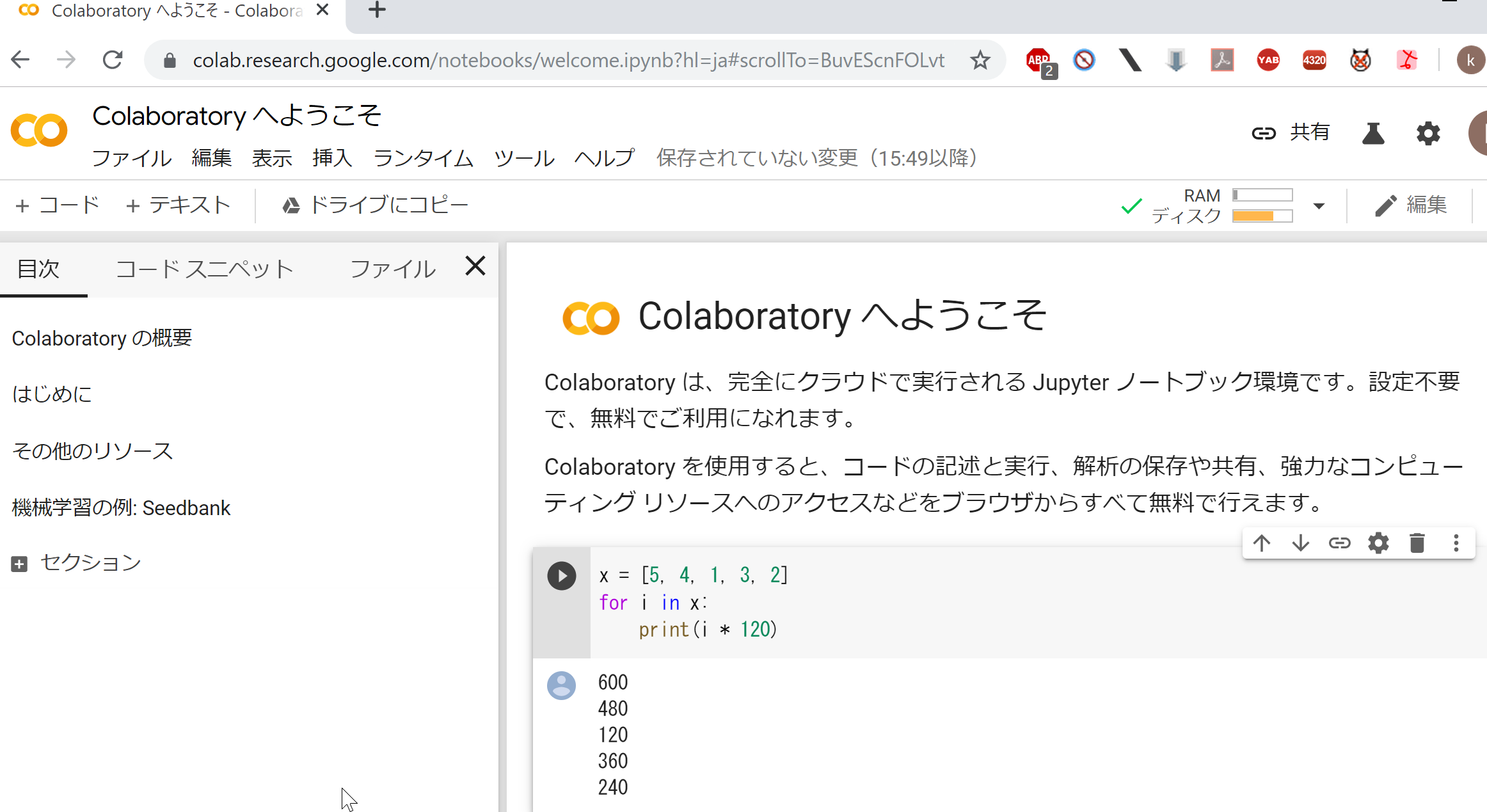 URL: https://colab.research.google.com/
オンラインで動く
Python のノートブックの機能を持つ
Python や種々の機能がインストール済み
本格的な利用には，Google アカウントが必要
4
Google Colaboratory の全体画面
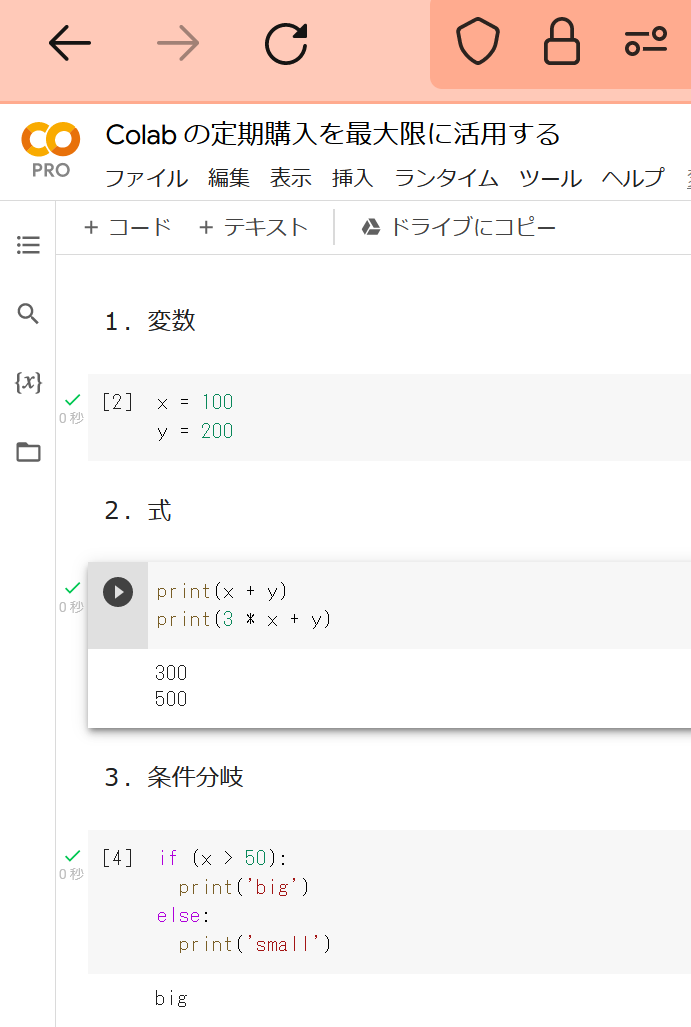 メニュー
コードセル，テキストセルの追加
メニュー
（目次，検索と置換，変数，ファイル）
コードセル，
テキストセルの
並び
Web ブラウザの画面
5
Google Colaboratory のノートブック
コードセル，テキストセルの２種類
コードセル： Python プログラム，コマンド，実行結果
テキストセル：説明文，図
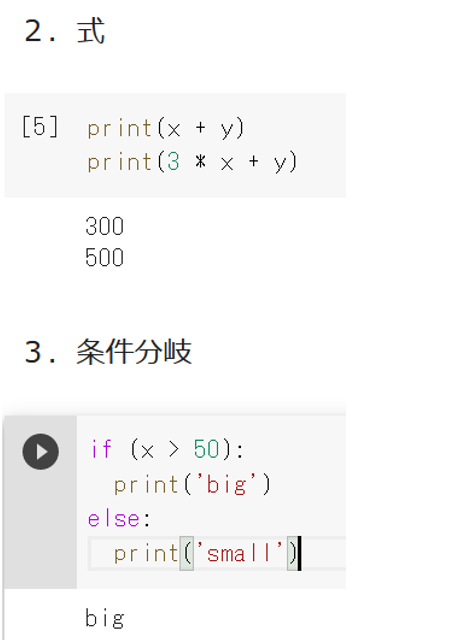 テキストセル
コードセル
テキストセル
コードセル
6
15-1. イントロダクション
7
人工知能
知的なITシステム
機械学習
知的なITシステム
データから学習し、知的能力を向上
ディープラーニング
データから学習し、複雑なタスクを実行。多層のニューラルネットワークを使用
8
GAN の要点
GANは、生成器と識別器という２つのニューラルネットワークが相互に競合しながら学習する構造
本物画像
偽物画像
本物か
偽物か
生成器
識別器
乱数
9
GANによる画像生成の要点
GAN は、生成型敵対ネットワーク（Generative Adversarial Networks）の略
GANは、実際には存在しないが、本物のように見えるデータを生成
生成器と識別器という２つのニューラルネットワークが相互に競合しながら学習する構造
生成器: リアルな画像を生成
識別器: 生成された画像が本物（実際のデータセットからの画像）か偽物（生成器によって生成された画像）かを判別
学習により、生成器はリアルな画像を生成する能力を向上。識別器は本物と偽物の画像を識別する能力を向上。
10
生成器
ランダムなノイズ（乱数）からの画像生成：生成器は、乱数を入力とし、リアルな画像に変換
学習による改善：生成器は、繰り返し学習を通じて、識別機に偽物と見破られないような、よりリアルな画像を生成
ディープニューラルネットワークの使用
生成器
画像
乱数
11
識別器
本物と偽物の画像を判別
学習による改善：識別器は、繰り返し学習を通じて、本物の画像と偽物の画像をより正確に判別する能力を向上
ディープニューラルネットワークの使用
本物か？
偽物か？
（画像分類）
識別器
画像
12
GAN の学習
生成器の役割：リアルな画像を生成
識別器の役割：生成器が作った画像を偽物と判別し、本物の画像を本物と判別
相互作用による学習：生成器は、識別器をだますような画像を生成する。識別器は、生成器によって作られた画像を偽物と見破る。そのことで、互いの能力向上を行う。
本物画像
偽物画像
本物か
偽物か
生成器
識別器
乱数
13
ここまでのまとめ
GANの学習プロセス
生成器と識別器という２つのニューラルネットワークが相互に競合しながら学習。互いの能力を向上させる。
このプロセスは「敵対的学習」と呼ばれる
GANの発展
画像生成、音声生成、自然言語と画像の組み合わせなど、複雑なデータへの応用が進んでいる。
効率と精度の向上が進んでいる。
14
画像生成の応用
人間の顔画像生成
実在しない人物の顔画像を生成
年齢や髪の特徴などを変更して多様な顔画像を生成
単語やプロンプトからの画像生成
与えられた単語（例：「chip」、「fox」）から写真やイラストの画像を生成
画質改善と超解像
画質改善：暗い画像を明るく
低解像度の画像を高解像度に変換
線画からの画像生成
人間が描いた線画をもとにした画像生成
15
15-2.深さ推定 (MiDaS のデモ）
16
深さ推定 (MiDaS のデモ）
MiDaS のデモページ
https://huggingface.co/spaces/pytorch/MiDaS
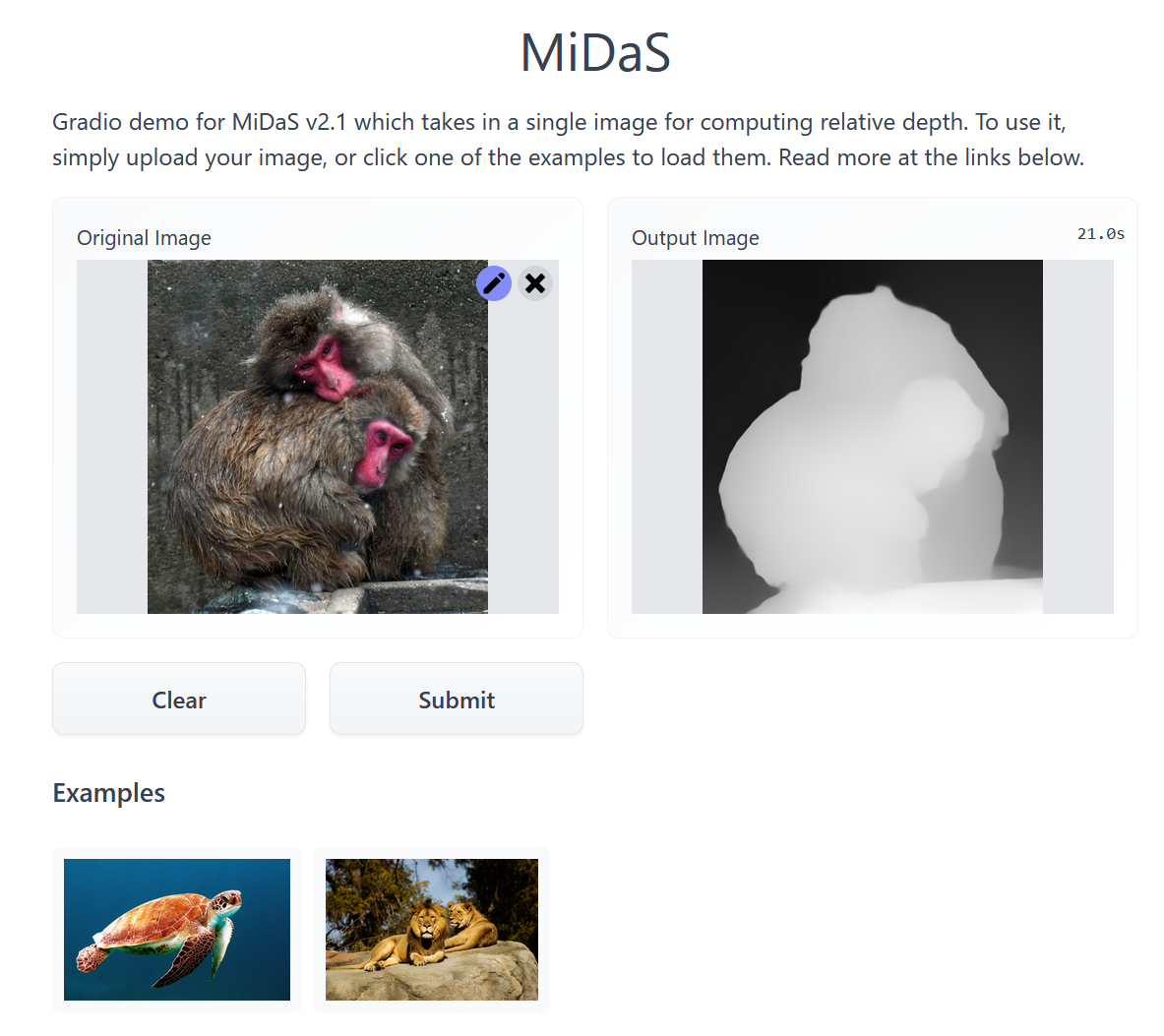 深さ推定の結果
17
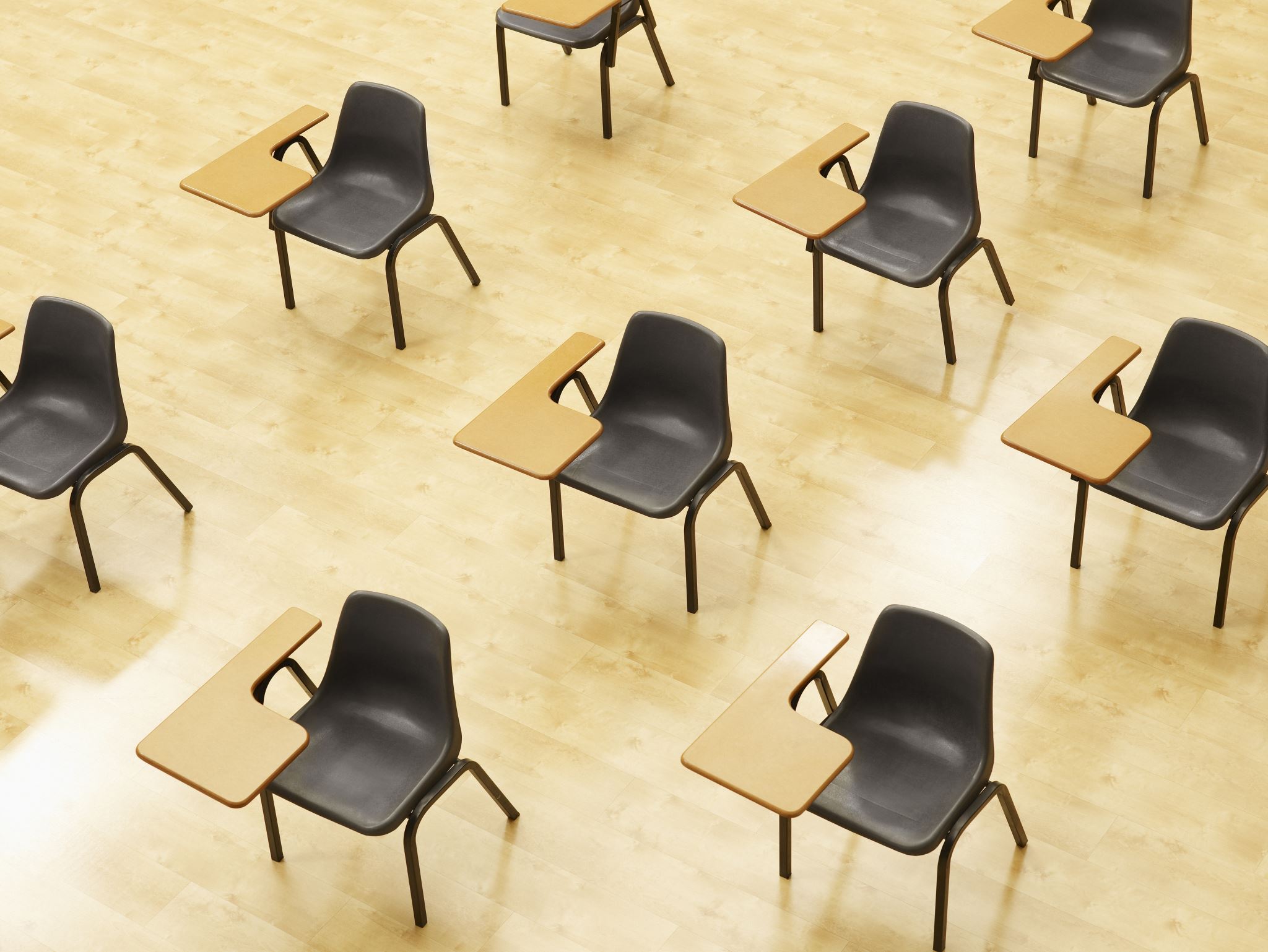 演習１．深さ推定 (MiDaS のデモ）
18
深さ推定 (MiDaS のデモ）
① 各自で画像ファイルを準備
② MiDaS のデモページを開く
https://huggingface.co/spaces/pytorch/MiDaS
③ 画像ファイルをアップロード
（Examples から選択することもできる）


④ 「Submit」をクリック
⑤ 右側に結果が表示されるまで数十秒待つ
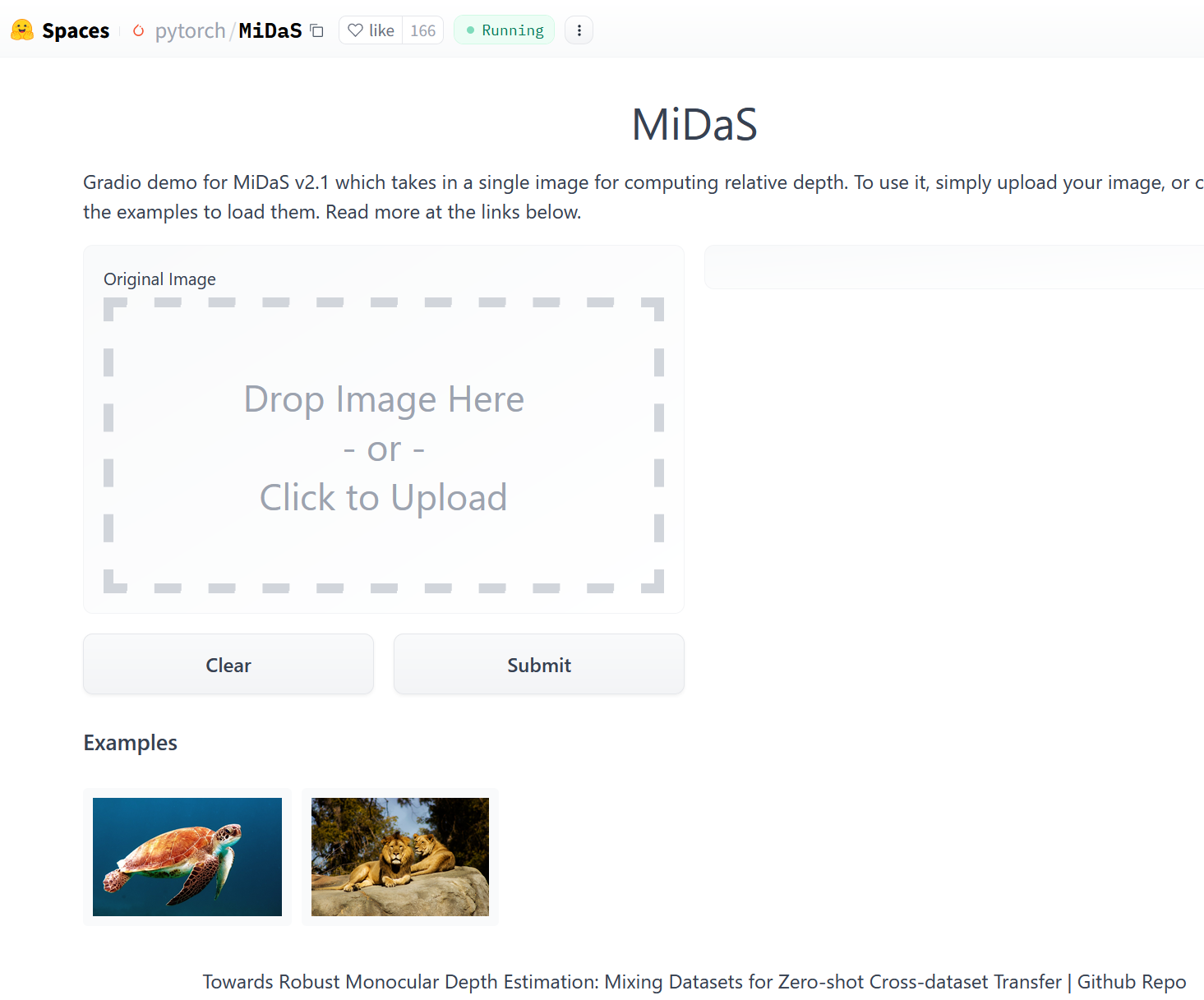 19
15-3. プロンプトによる画像編集（ImaginAIry を使用）
20
英語のプロンプトなどを画像に変換
人間がプロンプト「a scenic landscape」を与える．人工知能が画像を生成
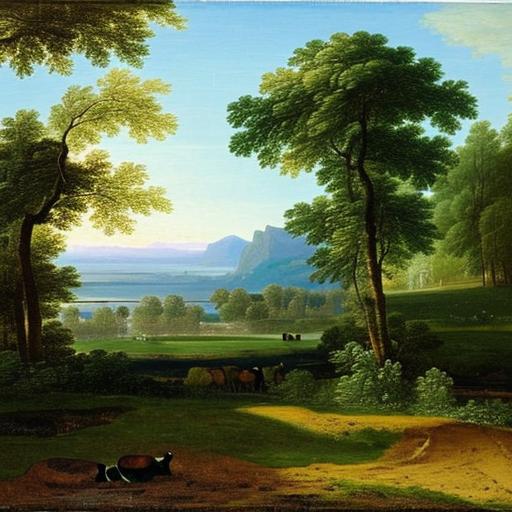 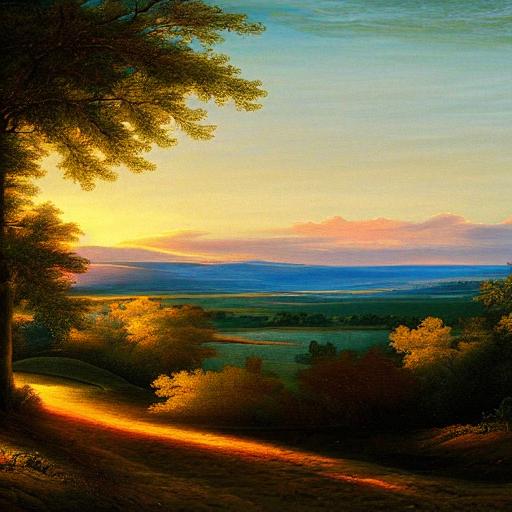 21
ImaginAIry (https://github.com/brycedrennan/imaginAIry) を使用
画像編集
人間が，プロンプト「make a dog white」を与える．人工知能が画像編集を行う
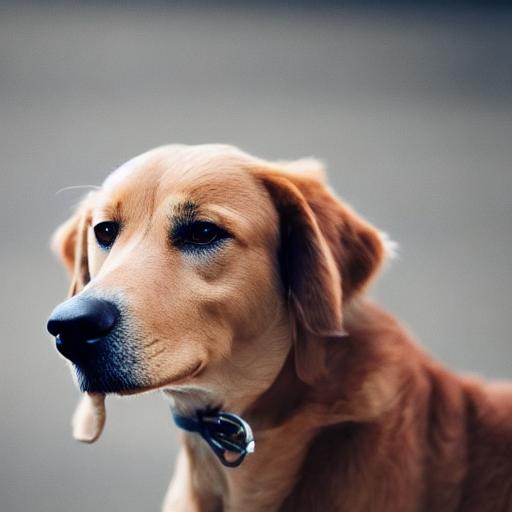 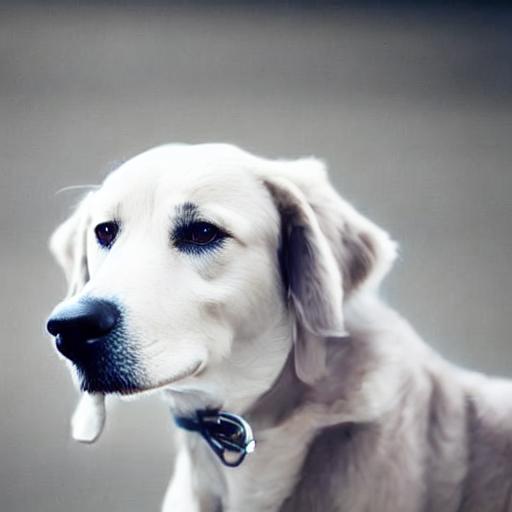 元画像
人工知能による画像編集結果
22
ImaginAIry (https://github.com/brycedrennan/imaginAIry) を使用
画像編集
人間が，プロンプト「make a man long hair」を与える．人工知能が画像編集を行う
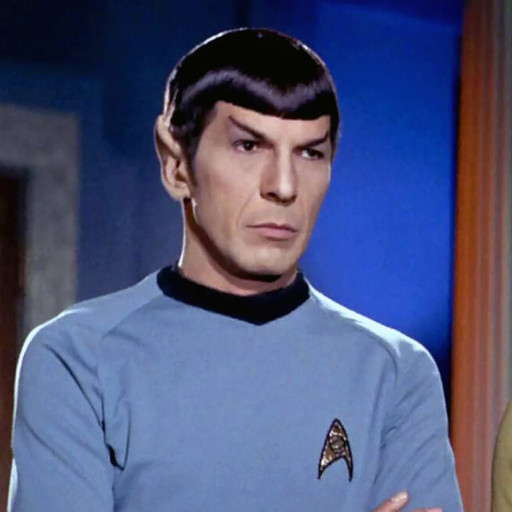 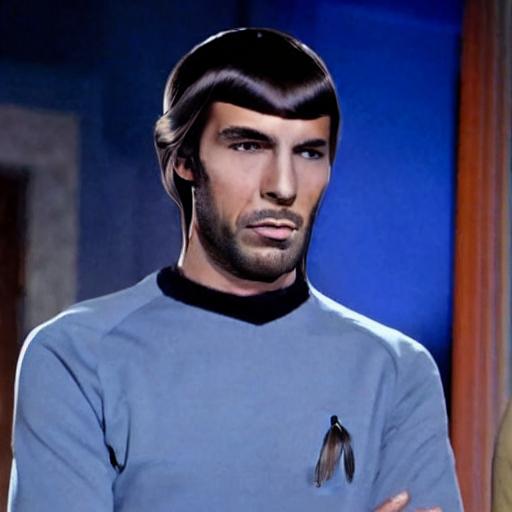 元画像
人工知能による画像編集結果
23
ImaginAIry (https://github.com/brycedrennan/imaginAIry) を使用
画像編集
人間が，プロンプト「add glasses」を与える．
人工知能が画像編集を行う
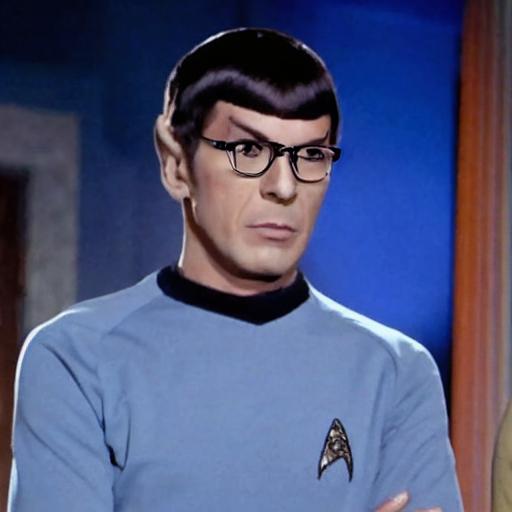 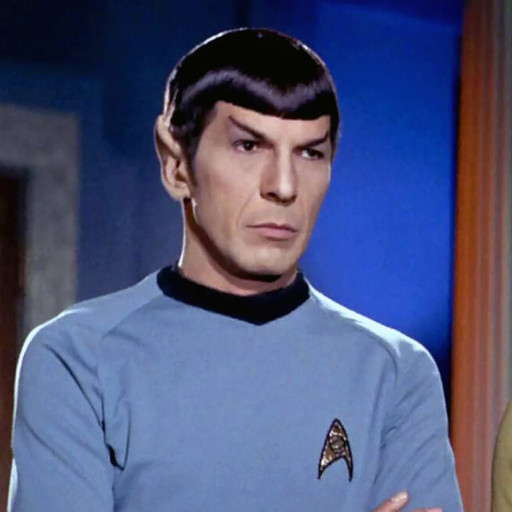 元画像
人工知能による画像編集結果
24
ImaginAIry (https://github.com/brycedrennan/imaginAIry) を使用
画像編集
人間が，プロンプト「white dressed」を与える．
人工知能が画像編集を行う
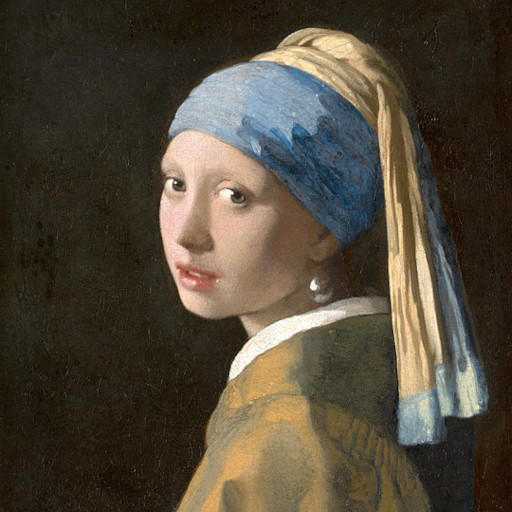 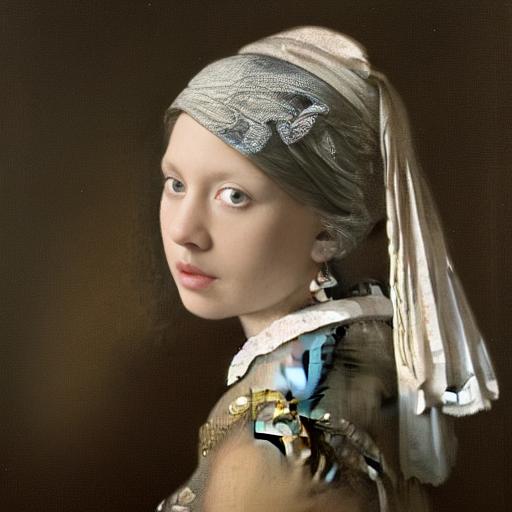 元画像
人工知能による画像編集結果
25
ImaginAIry (https://github.com/brycedrennan/imaginAIry) を使用
画像編集
人間が，プロンプト「animal doll」を与える．
人工知能が画像編集を行う
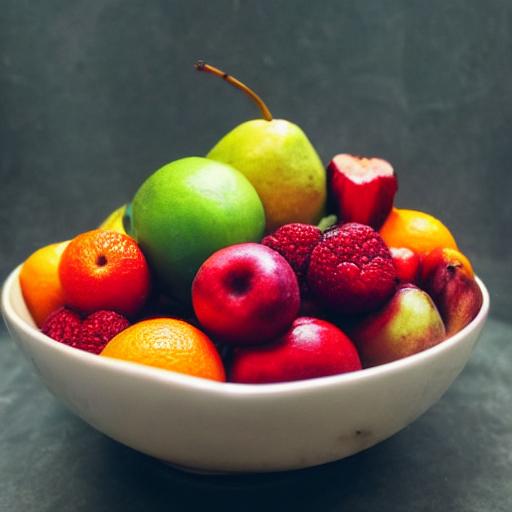 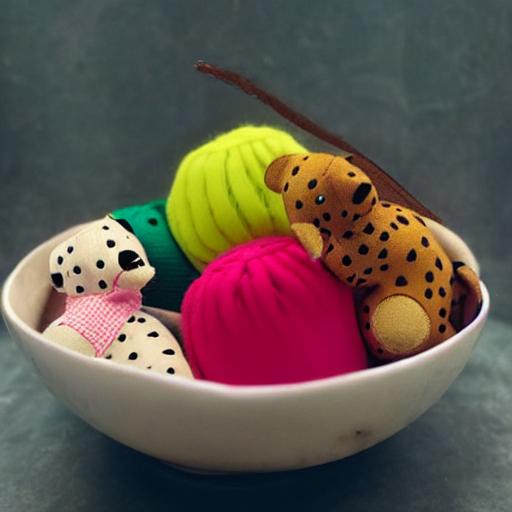 元画像
人工知能による画像編集結果
26
ImaginAIry (https://github.com/brycedrennan/imaginAIry) を使用
画像編集
人工知能が実写風になるように画像編集を行う
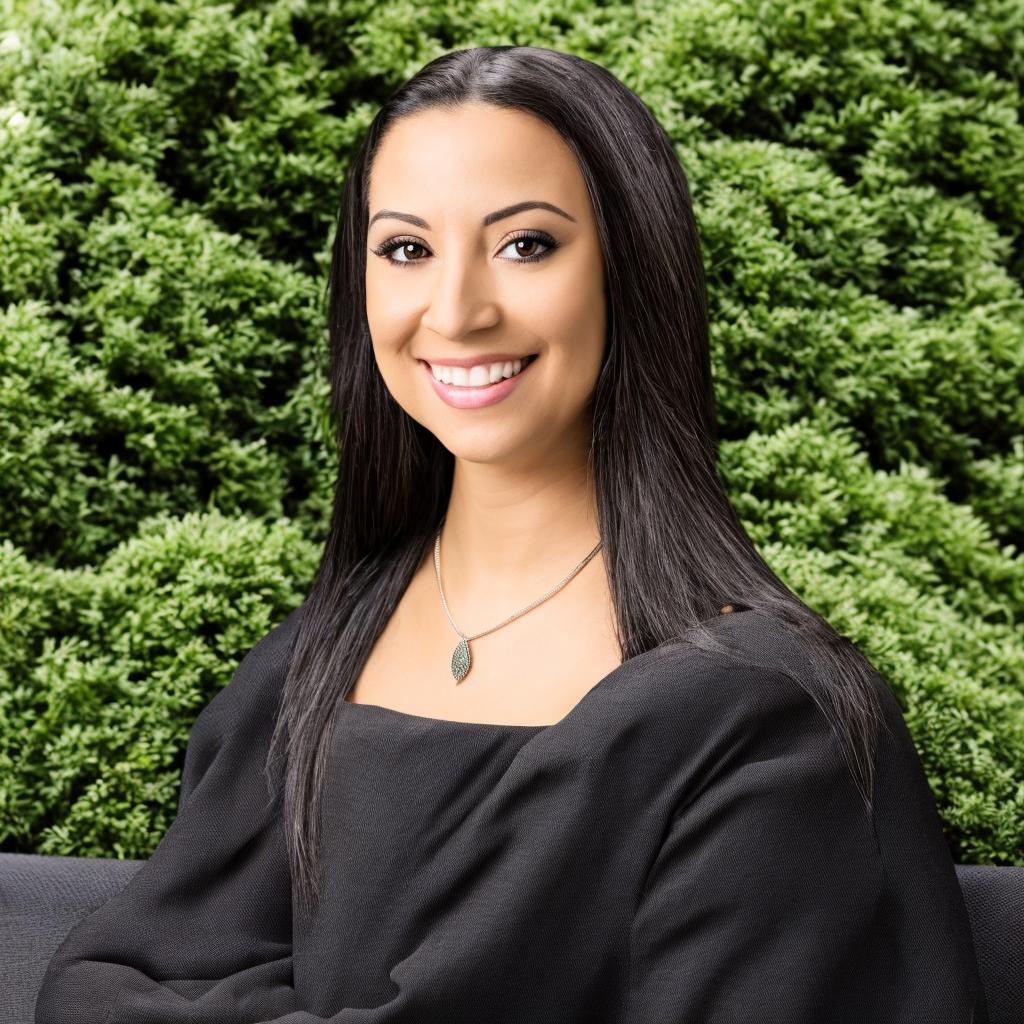 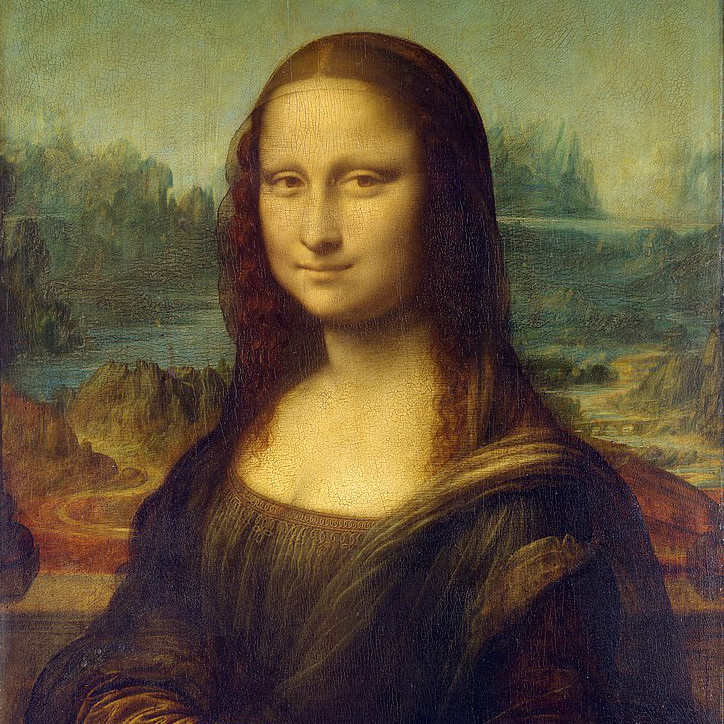 元画像
人工知能による画像編集結果
27
ImaginAIry (https://github.com/brycedrennan/imaginAIry) を使用
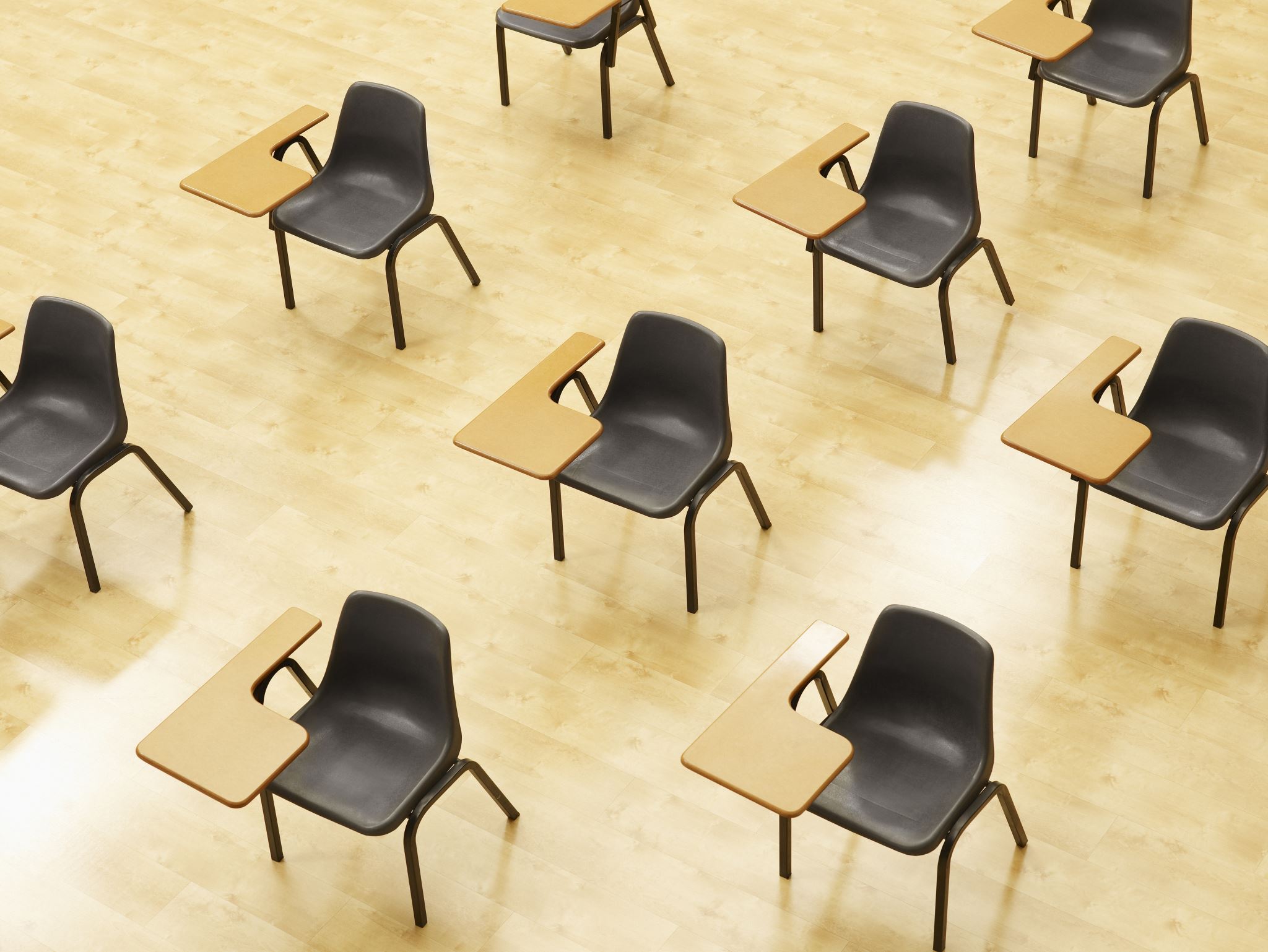 演習２．プロンプトによる画像編集（ImaginAIry を使用）
28
① Google Colaboratory のページを開く。このページには、 ImaginAlry を使用するプログラムを掲載している

https://colab.research.google.com/drive/1T39xN54yR8X8j_twCDBUrd6ZJ-USWAl9?usp=sharing

② このページで、各自、コードセルを実行
画像生成や、次の画像の画像編集を行うもの
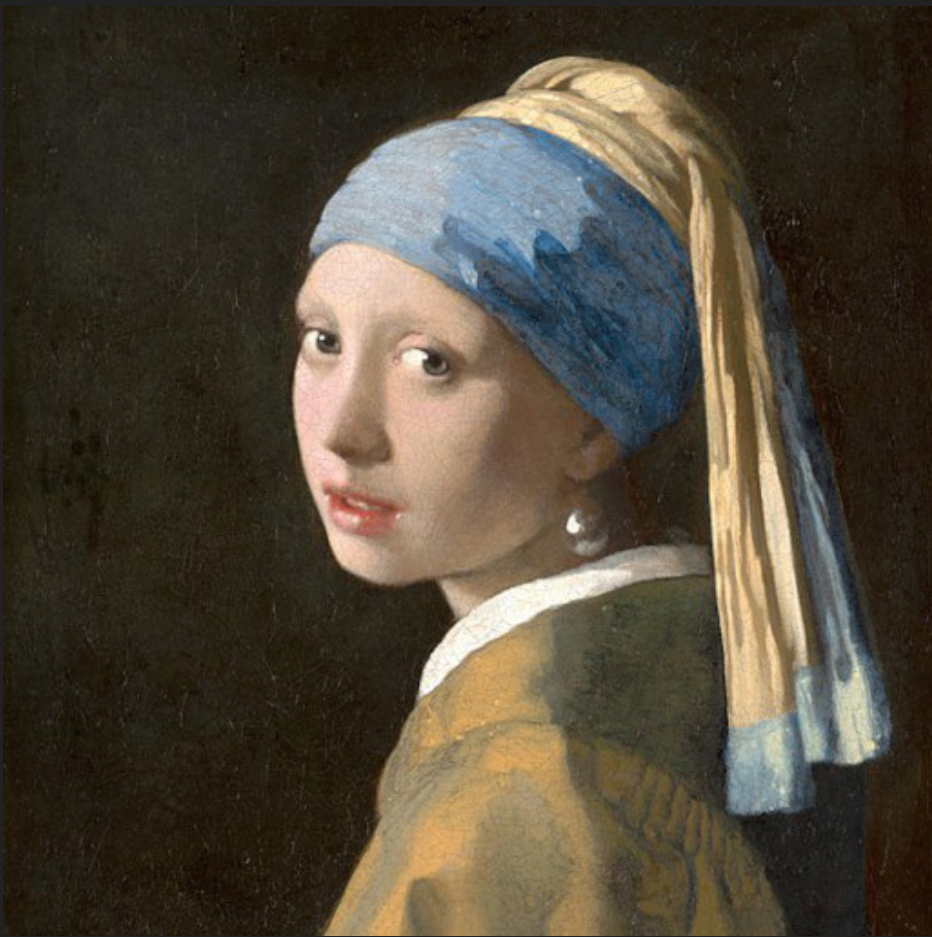 29
まとめ
Text-to-Image (英語のプロンプトなどを画像に変換) の人工知能
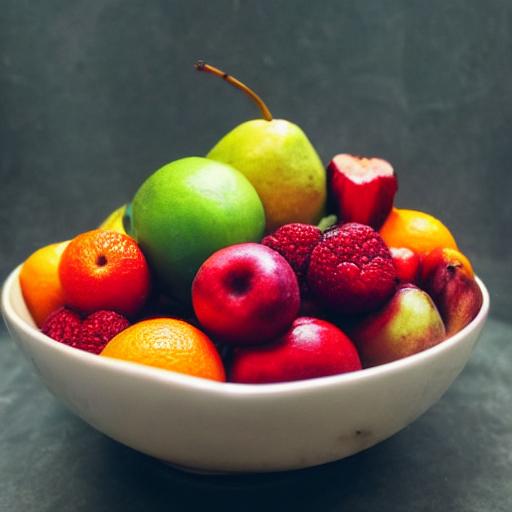 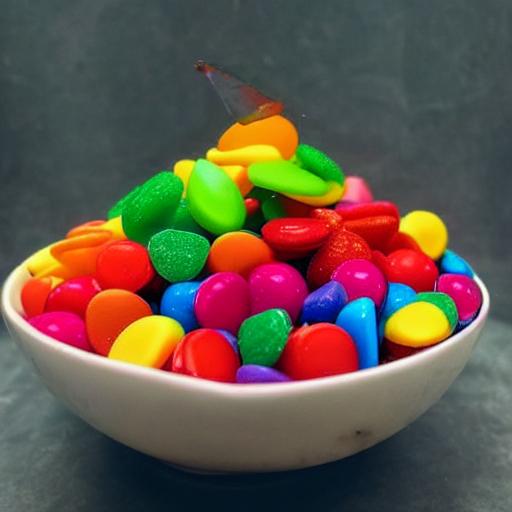 元画像
人工知能による画像編集結果
個々での結果はパソコンでの動作結果である．手順は次のページで説明
https://www.kkaneko.jp/ai/win/imaginairy.html
30
15-4. プロンプトからの３次元データの生成
31
プロンプトからの３次元データの生成（Text-to-3D）
DreamGaussian のデモ
https://colab.research.google.com/drive/1KUKp-6uhnm9XgapiZzEtoPFpTztOggEJ?usp=sharing
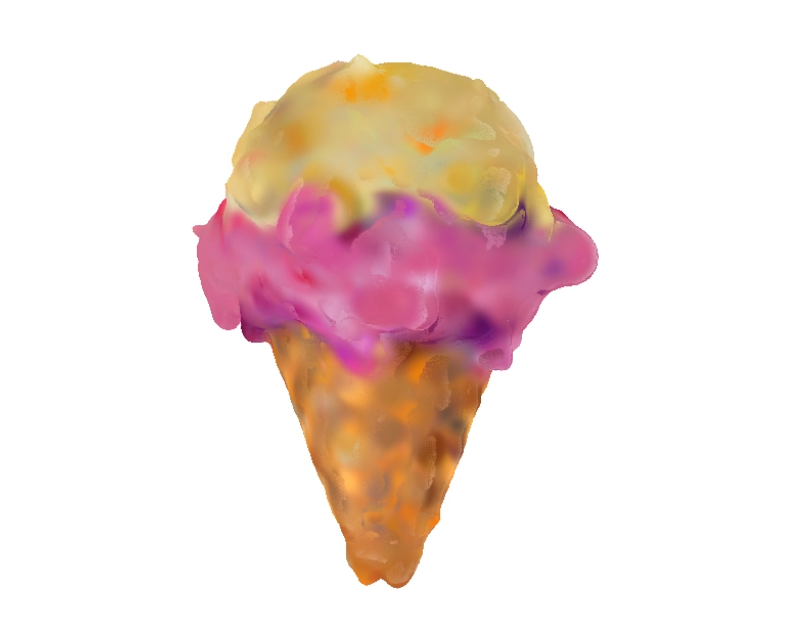 a photo of an icecream
32
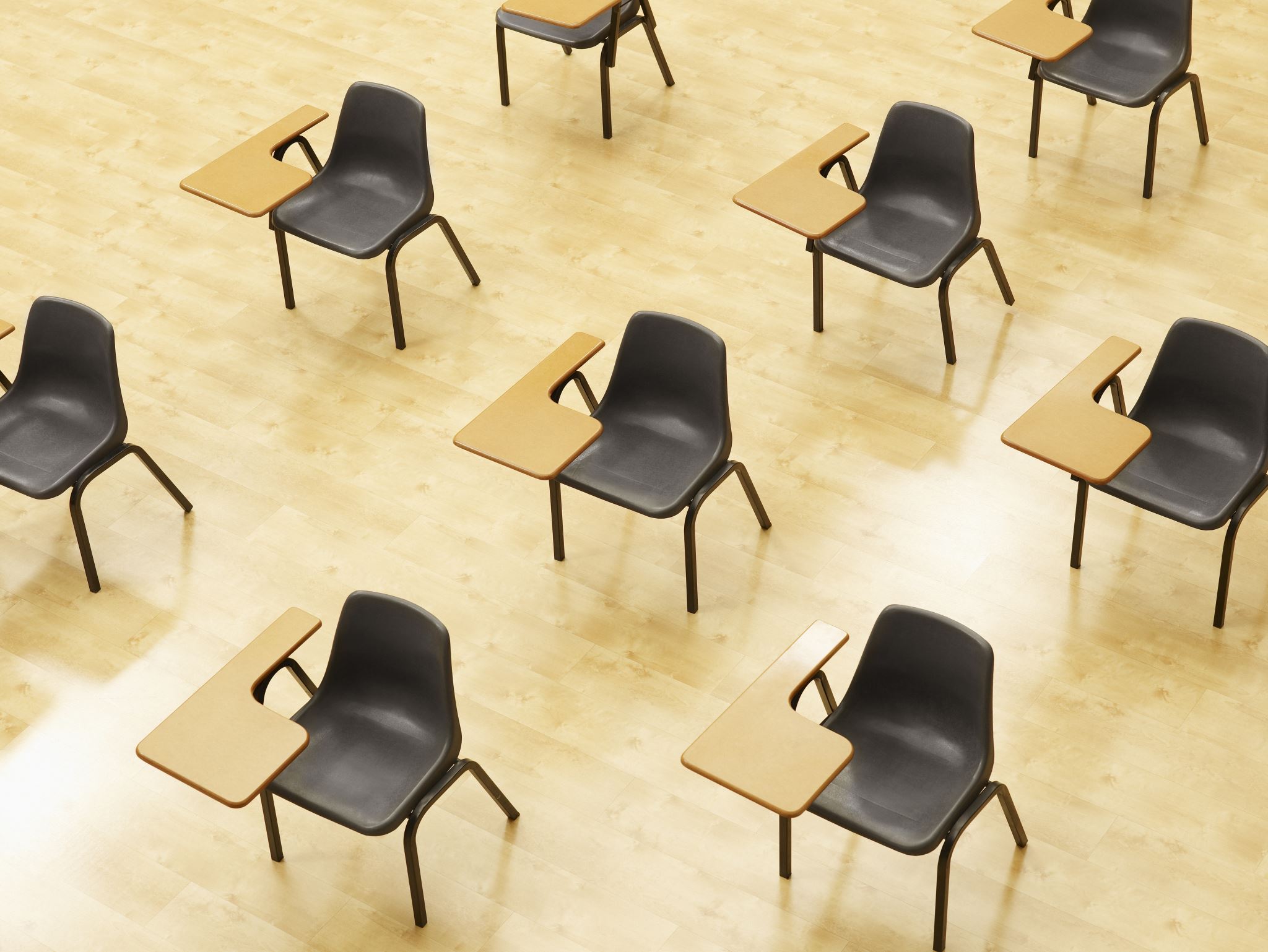 演習３． プロンプトからの３次元データの生成(DreamGaussian のデモ）
33
① Google Colaboratory のページを開く
https://colab.research.google.com/drive/1KUKp-6uhnm9XgapiZzEtoPFpTztOggEJ?usp=sharing
② ２番目のセルの実行時に、英語でプロンプトを入れ、Enter キー
③ 結果が得られるまで待つ。３番目のセルで、結果を動画として確認できる
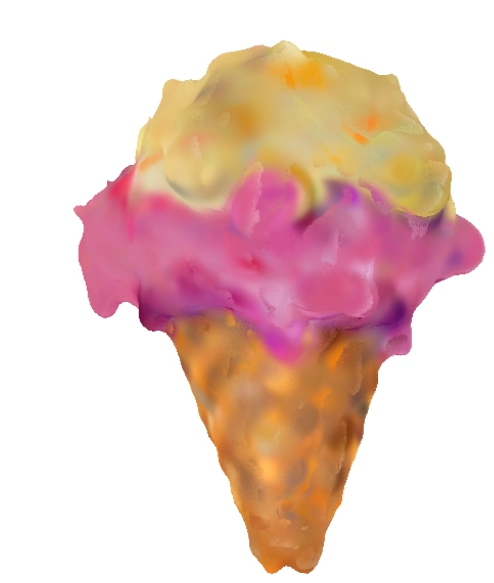 ice cream
34
考察①
人工知能による画像の合成や対話

□　不正確だったり，偏見を含むので利用を禁止すべき

□　正しく使えるように，自分自身で使い方を学ぶべき
　　・利用を禁止しても意味がないから
　　・便利な道具である．調べものをするときに便
　　　利だから
35
考察②
人工知能による画像の合成や対話

□　学校などで，「宿題」の意味がなくなってしまう
　・小学校などでは，多くの場合，算数のテストで「電卓を使ってはいけない」となっている

□　人工知能を前提に，宿題のやり方を変えるべき
　・仕事のやり方だって変わるのだから．新しい
　時代が来るのだから
36
考察③
人工知能による画像の合成や対話

□　作者が「AI」の作品が，YouTube や本に登場するようになる
　　・AIが作成したのに，それを盗用するのはずるい．
　　AIにはAIの権利がある

□　作者が AI ということはあり得ない．法律で禁止すべき

□　人間が作者である．自分の作品の推敲，下調べなどで AI に手伝ってもらう
37
考察④
人工知能による画像の合成や対話

□　人工知能には，結果に間違いや偏見があるのだから，普及しない

□　すでに，人工知能の活用が当たり前になっている．人工知能の間違いの訂正をしたり，結果に偏見を生まないようにするために，人間の適切な管理運用が必要になってくる
38
考察⑤
人工知能による画像の合成や対話

□　リアルなものに価値があり，AI 制作のものには価値はない

□　リアルなのか，合成なのかは，あまり気にされなくなり，「面白い！」，「わくわくする！」といった新しい基準で作品が評価される時代になる
39